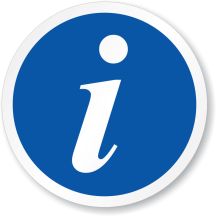 Шары с сюрпризом
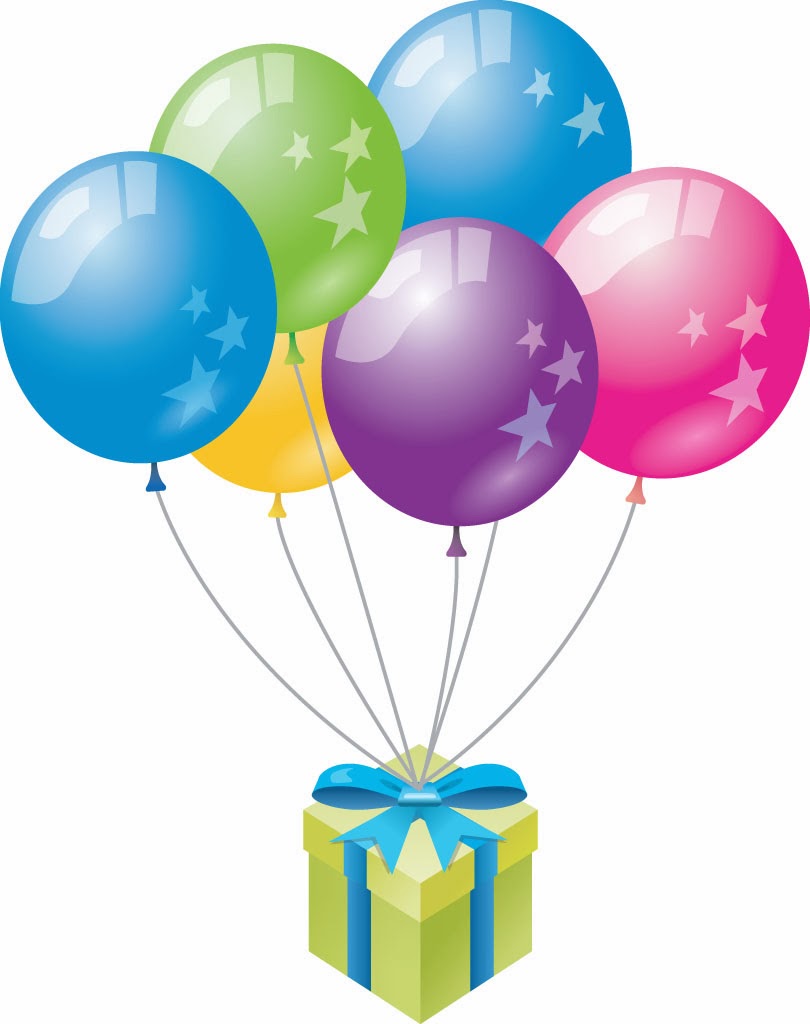 Игра предназначена 
для формирования 
начального навыка чтения у детей 
старшего дошкольного возраста
Автор: С.А.Обухова учитель-дефектолог МАДОУ детский сад «Надежда»                           г.Кирово-Чепецк
Прочитай, что написано 
на шариках, и увидишь, 
кто тебе их подарил.
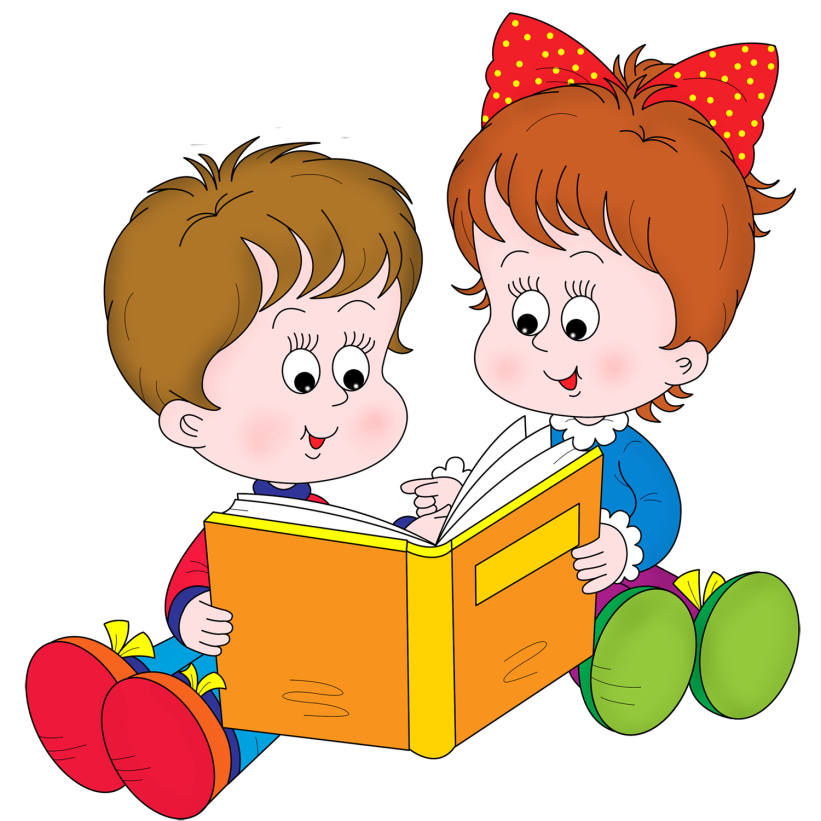 Описание игры: после того, как ребенок прочтет сочетание гласных на шарике, щелкните мышкой – откроется часть картинки. Прочитав все слоги на шариках, вы соберете пазл.
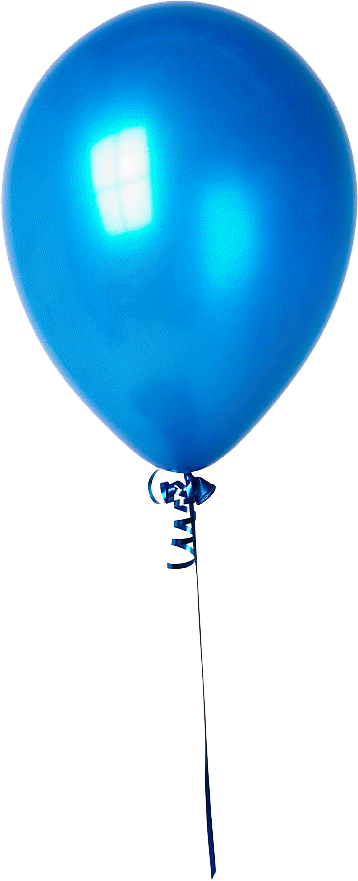 АУ
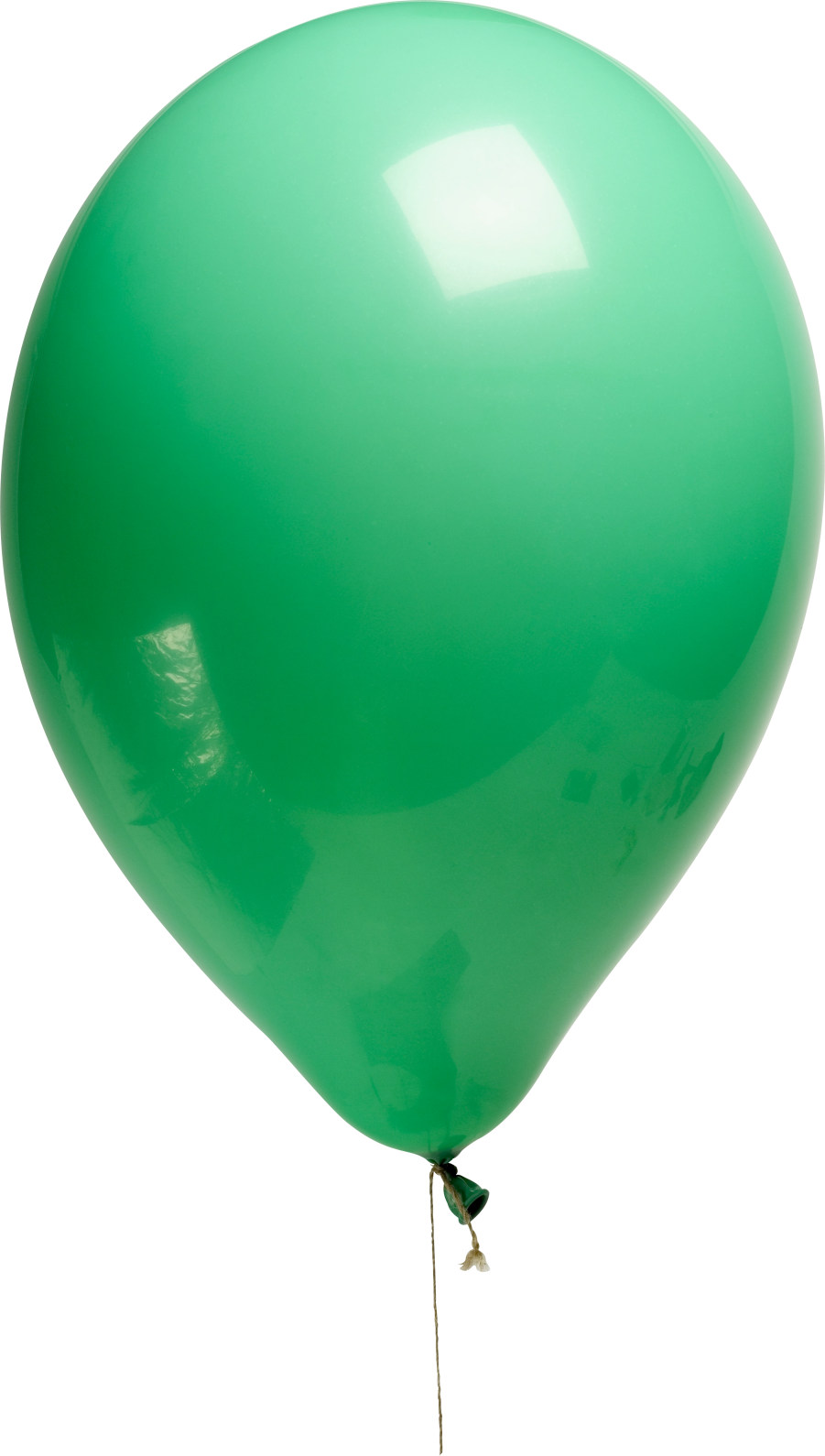 ИА
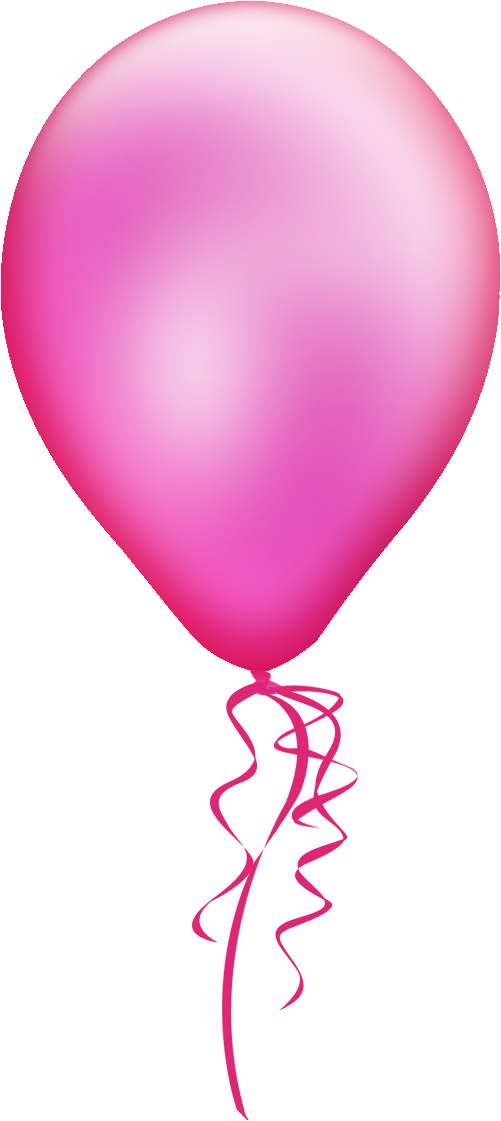 УА
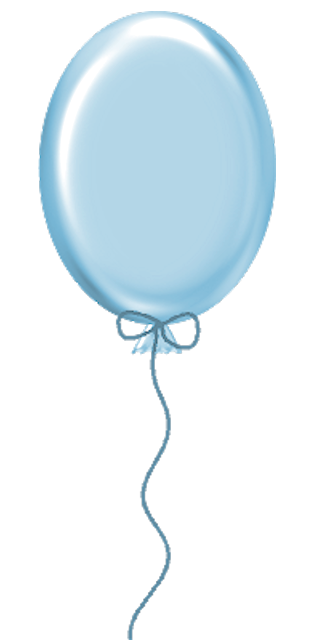 УИ
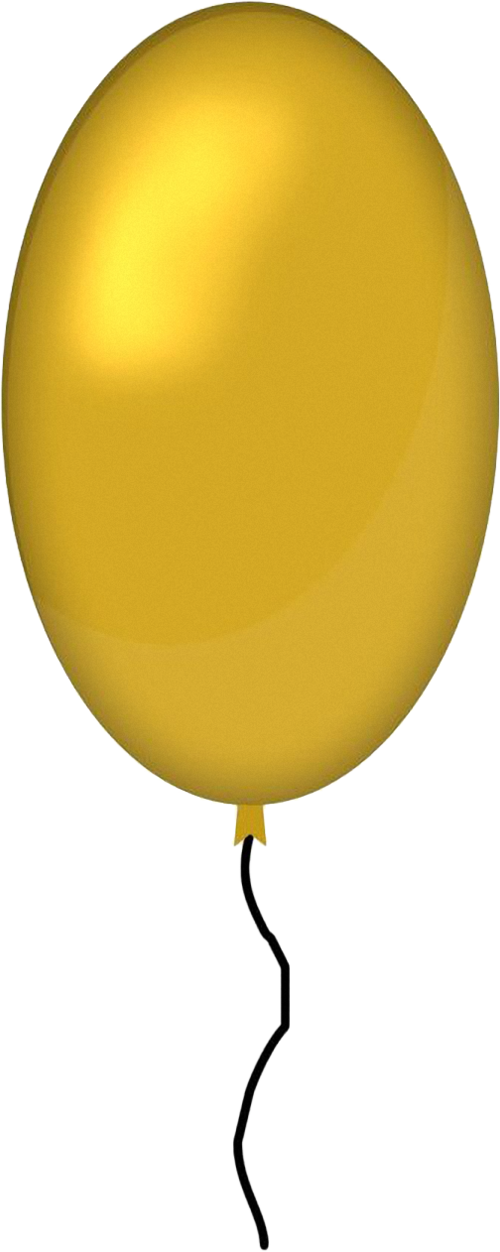 АО
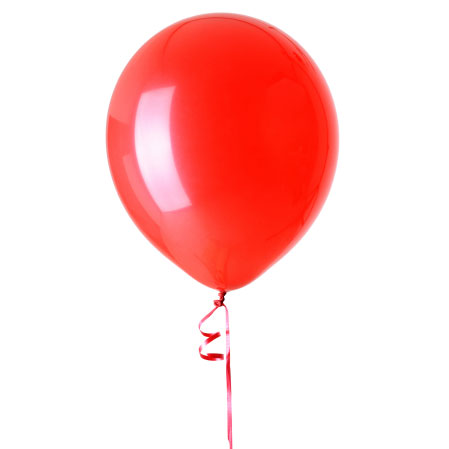 ОИ
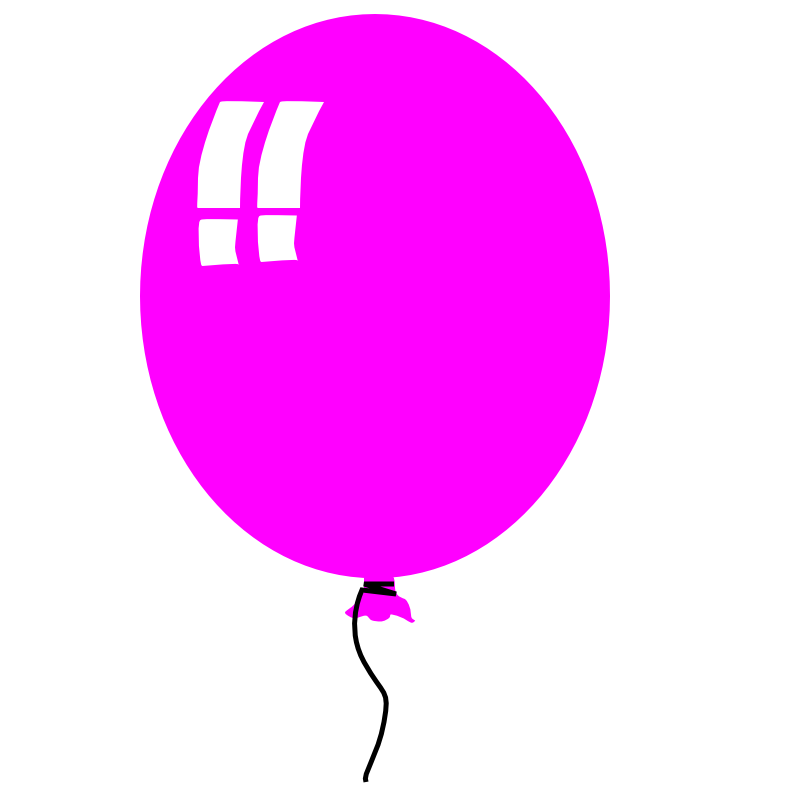 УЫ
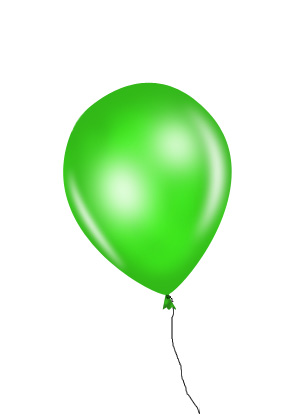 ИО
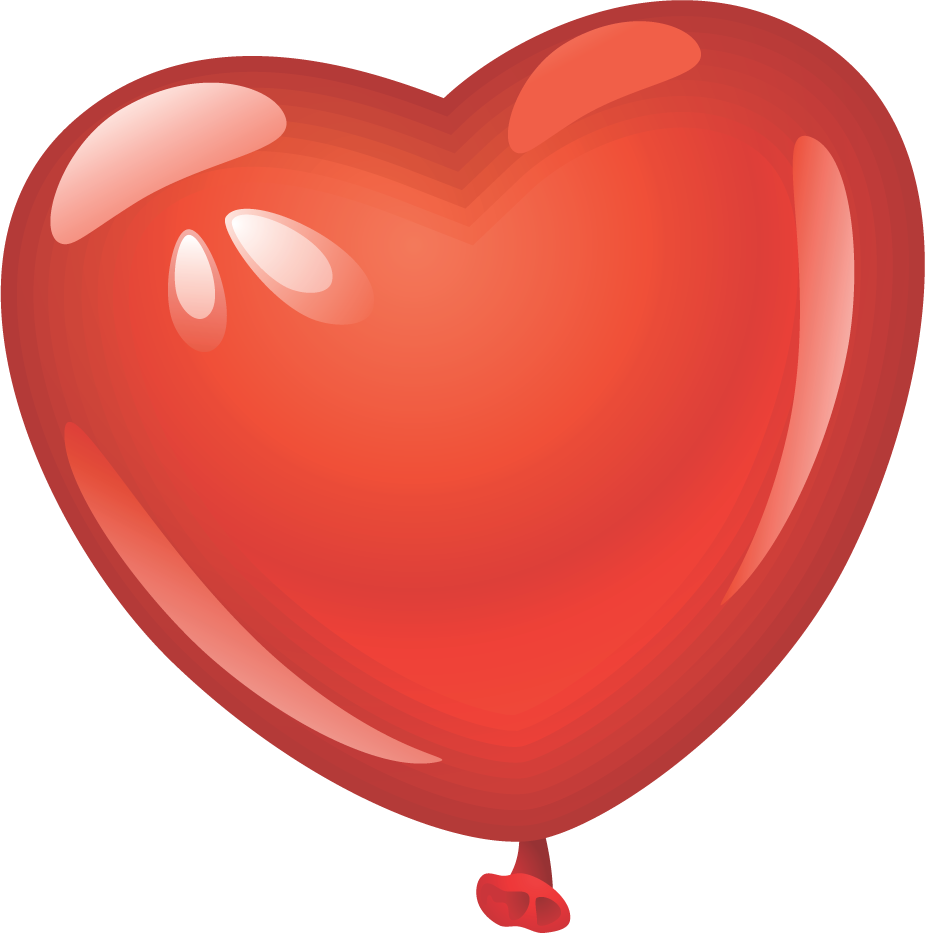 ИАУ
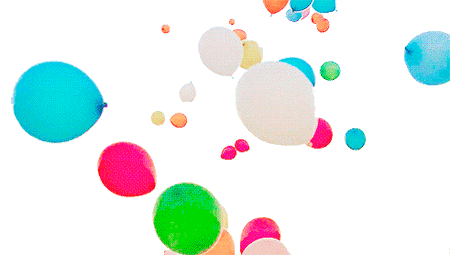 Источник
Анимация Шары: http://www.gifmania.us/Animated-Gifs-Objects/Free-Animations-Toys/Images-Ba
lloons/Colorful-Balloons-Flying-84851.gif
Картинка Медведи с медом: http://puzzleit.ru/files/puzzles/78/77842/_original.jpg
Дети с книгой: http://dou6ntsk.ucoz.ru/_nw/0/83287819.png